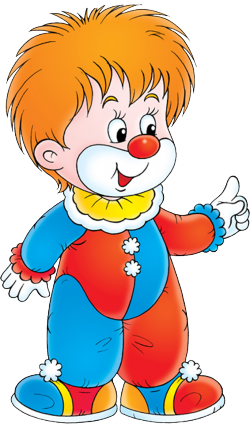 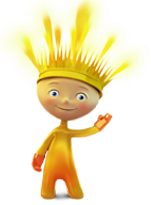 Ахшарумка и Лучикспешат на помощь
Макарова Татьяна Владимировна
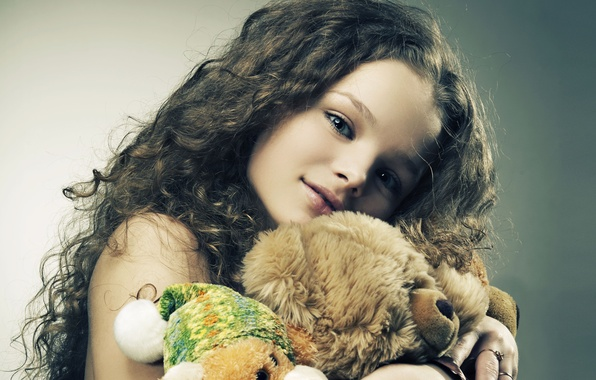 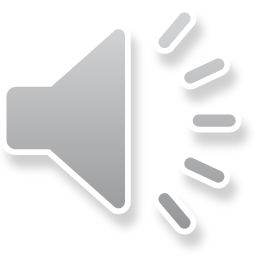 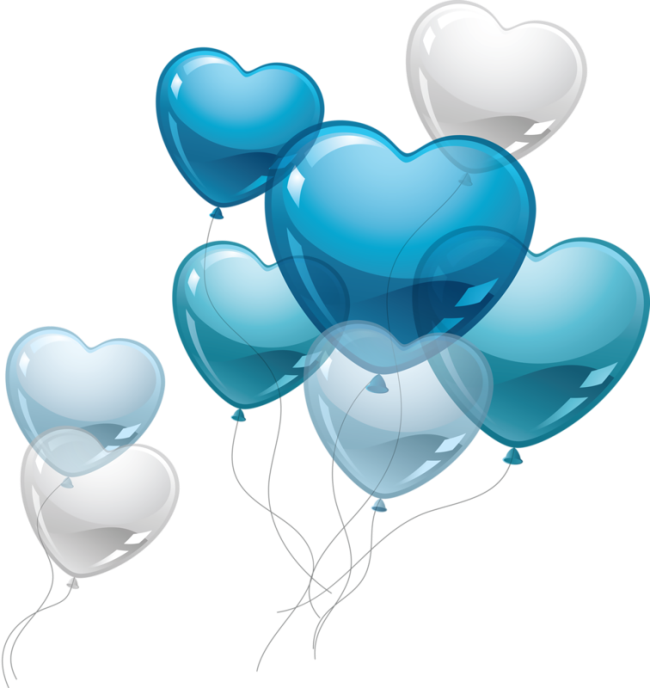 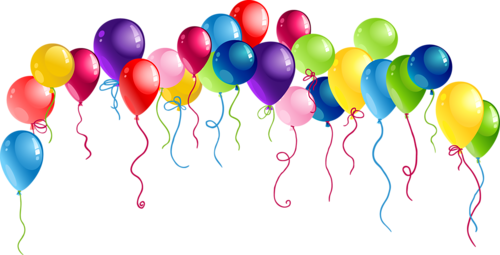 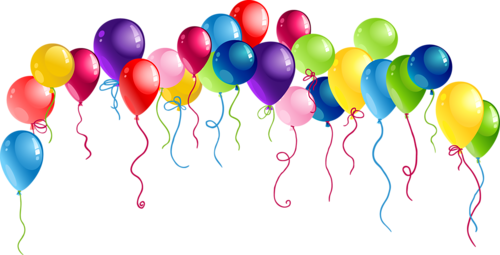 Ну что ж, друзья, настал тот час, которого все ждали!Мы собрались в последний раз в уютном светлом зале.Сюда проститься с детским Центром спешат ребятки все с утра,Мы их улыбками встречаем, аплодисментами. «Ура!»
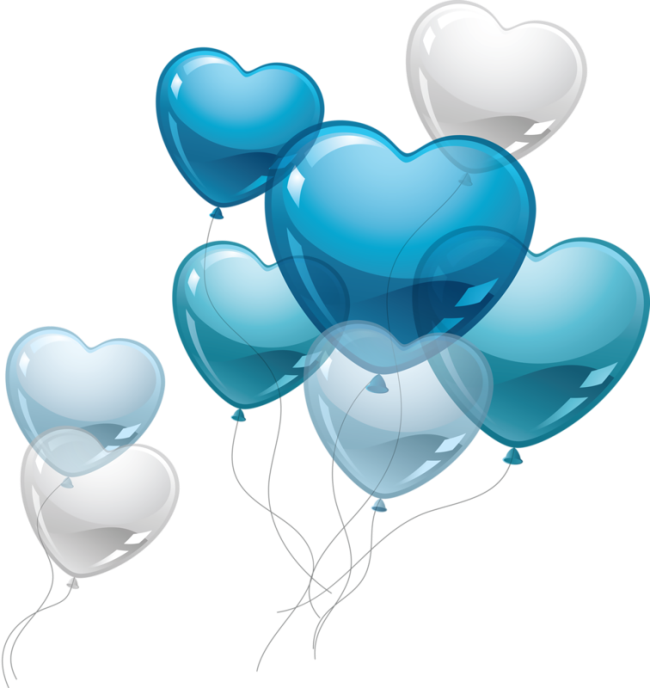 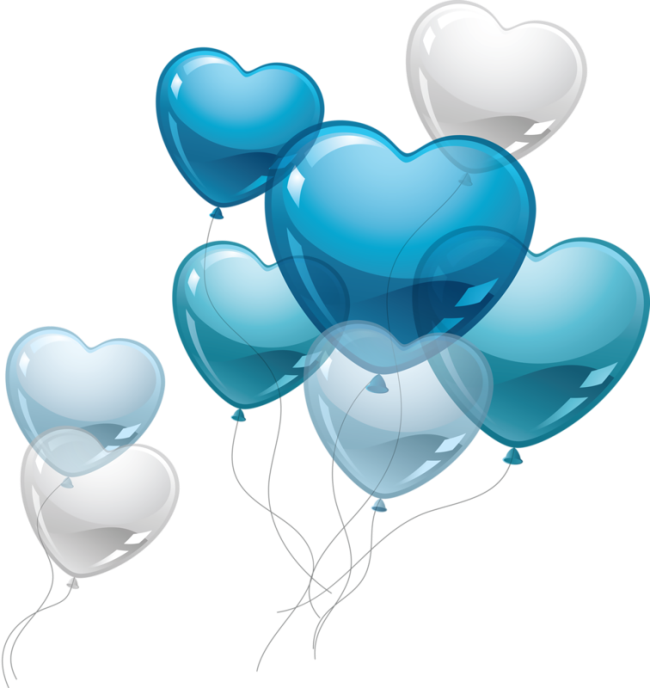 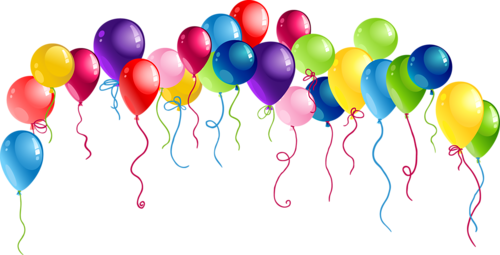 Самое время дать последний звонок в Школе раннего развития «Лучик».А где же наш звонок?Может быть в этой красивой коробочке?
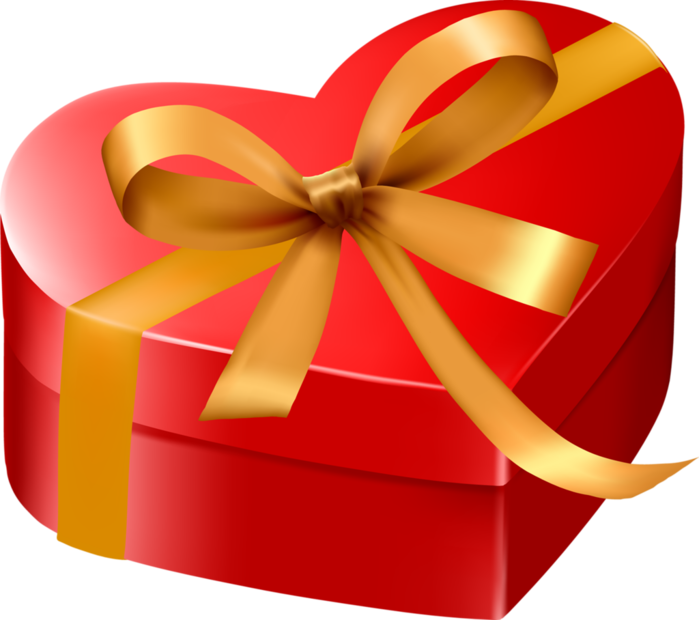 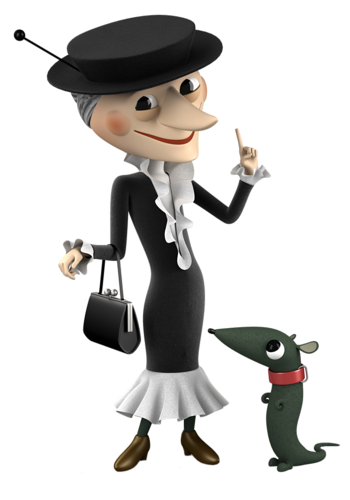 - Здравствуйте, Шапокляк!Вы к нам на праздник?- Да, да, да! Так спешила,к вам на праздник,что даже накраситьгубы не успела,где же моя помада!
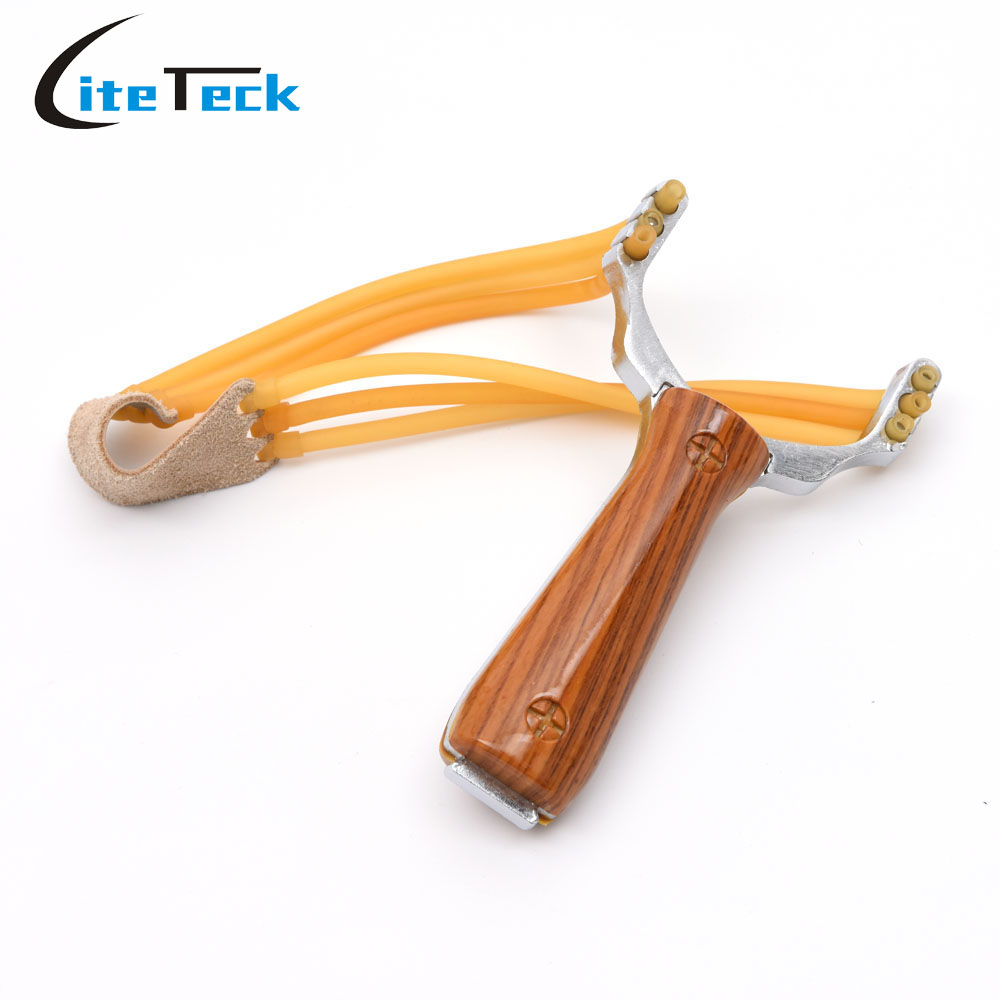 Вот любимаярогатка –чтобы птичекпострелять.
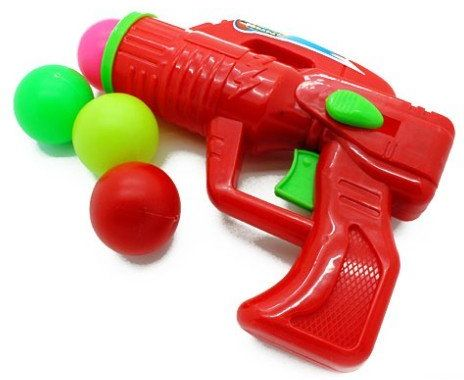 Это – шумный пистолетик,чтобы деток напугать.
Эту ржавенькую кнопку я на стульчик ведущему подложу.
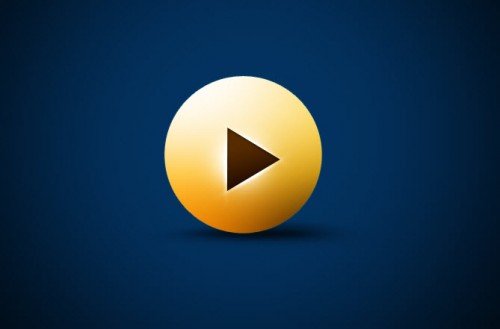 Этот милый колокольчик…
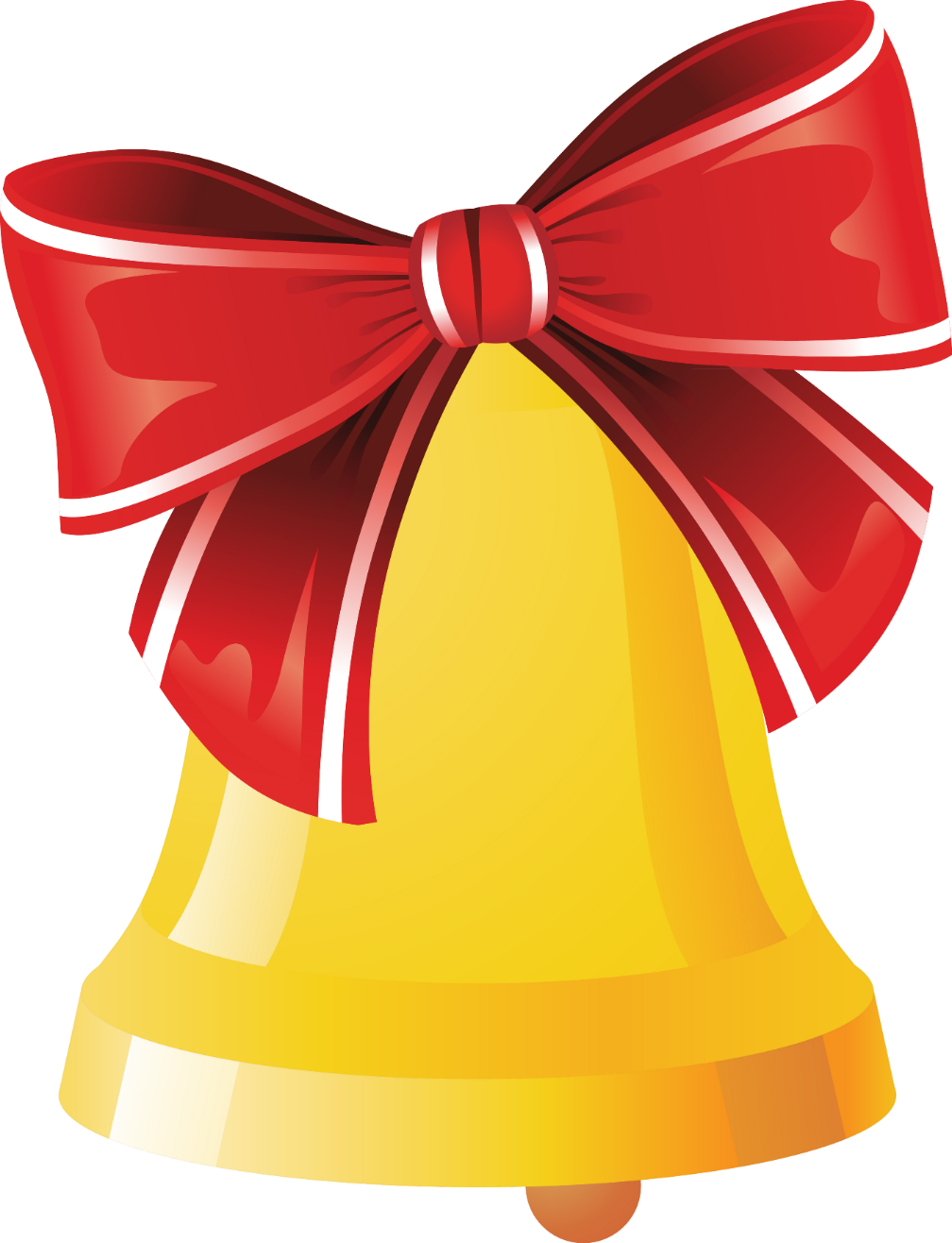 Это же наш колокольчик!
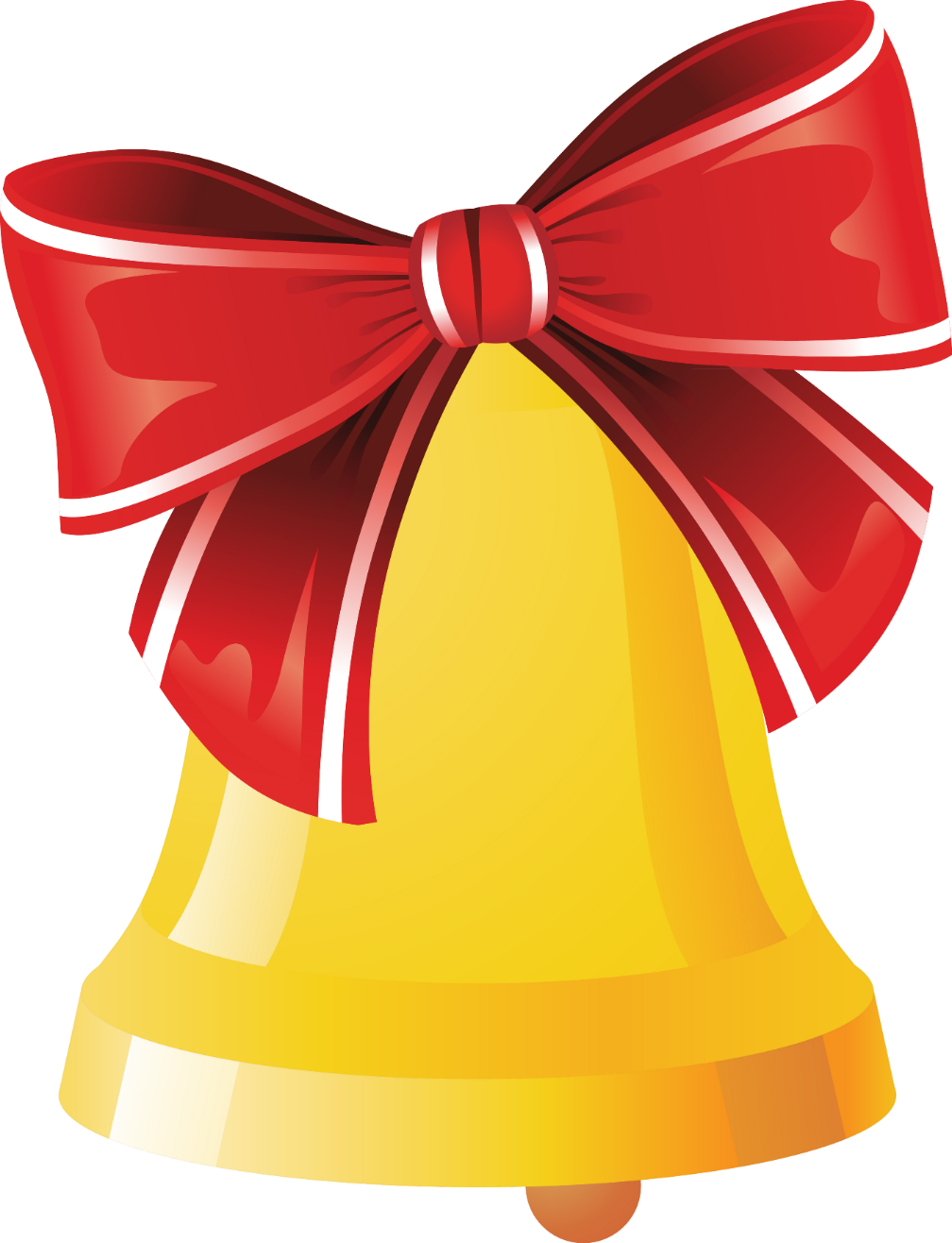 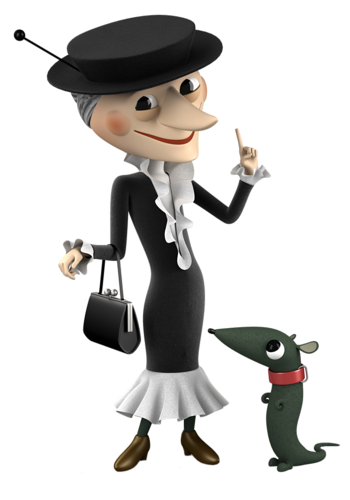 - Нет! Теперь не ваш, а мой. Что ко мне попало, то моим стало!- Зачем ты его украла, Шапокляк?-Чтобы дети не росли и в школу никогда не пошли!
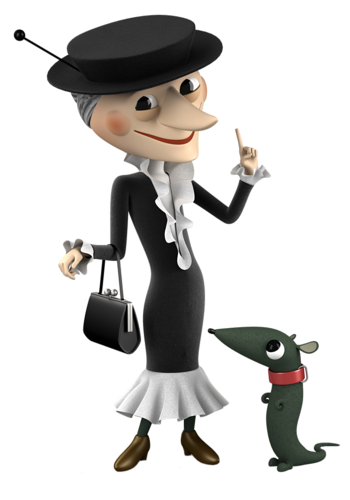 - Вот так дела! Кого же нам позвать на помощь? Ребята, давайте позовём на выручку Ахшарумку – символ нашего Центра и Лучика – символ Школы раннего развития. Они ребята смелый и умные, сразу разберутся с этой врединой!
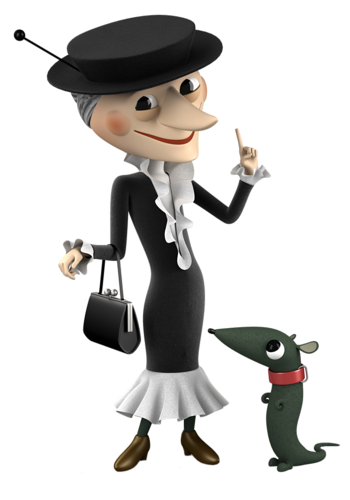 - Зовите, кого хотите, а колокольчика вам не видать, как своих ушей!- Ребята давайте дружно и громко позовём наших друзей!-Ахшарумка! Лучик!
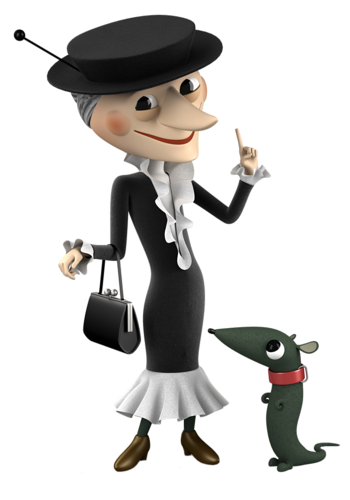 Явились, не запылились!
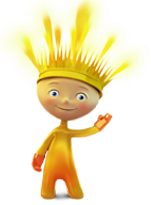 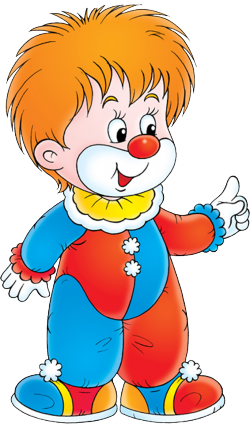 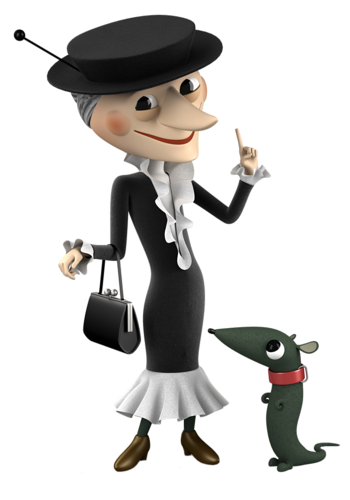 - Здравствуйте, друзья!- Почему вы так громко кричите?
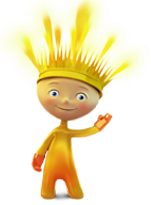 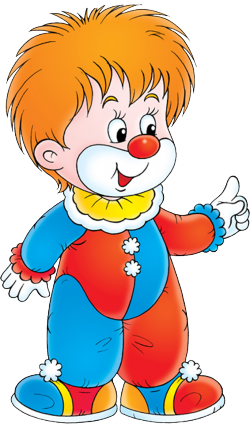 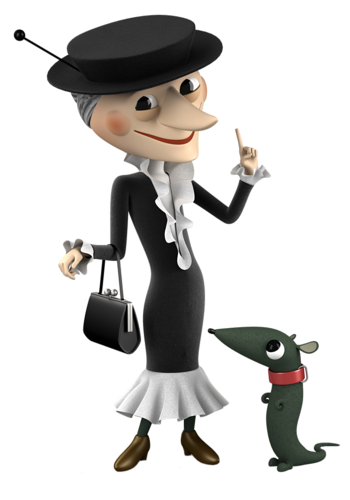 - Здравствуй, Ахшарумка! Здравствуй, Лучик! У нас сегодня выпускной бал. Мы хотели дать последний звонок, а Шапокляк его похитила!
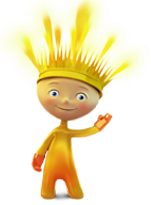 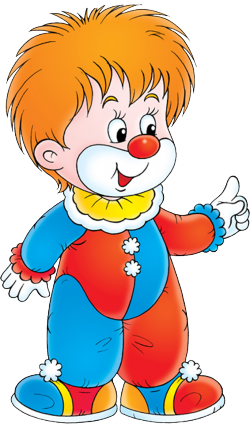 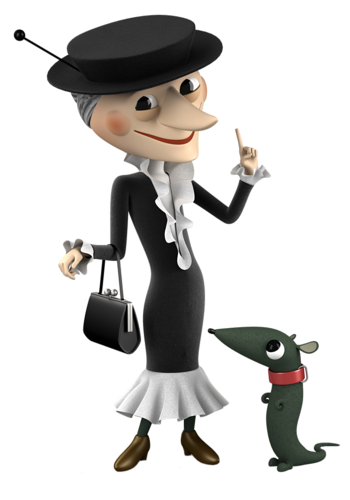 - Шапокляк, так нельзя себя вести! Зачем тебе колокольчик?- А я может тоже в школу хочу пойти учиться!- Ты?! Разве ты прошла подготовку в Школе раннего развития «Лучик»?
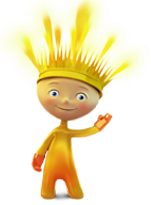 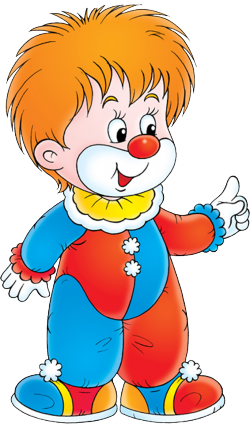 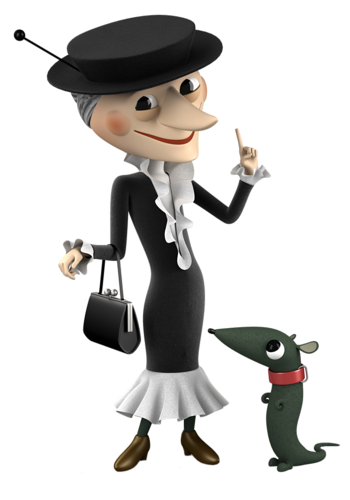 - Я и без подготовки всё знаю и умею!- А ты знаешь, что такое школьные принадлежность?- Конечно знаю!- А это мы сейчас проверим! Ахшаручка, Лучик, загадайте Шапокляк загадки про школьные принадлежности!
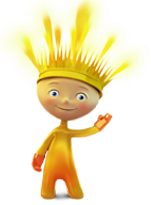 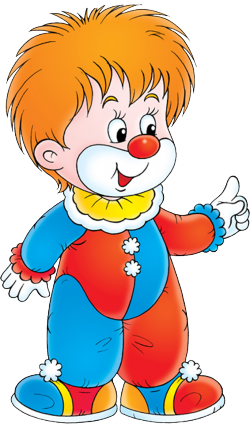 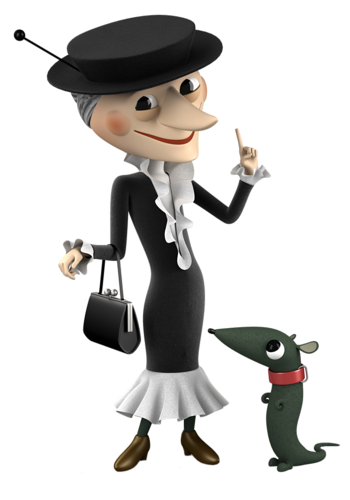 Если ты его отточишь –Нарисуешь все, что хочешь:Солнце, горы, море, пляж...Что же это? (Карандаш.)
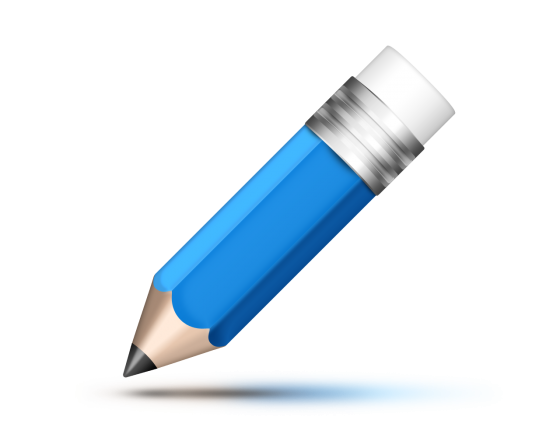 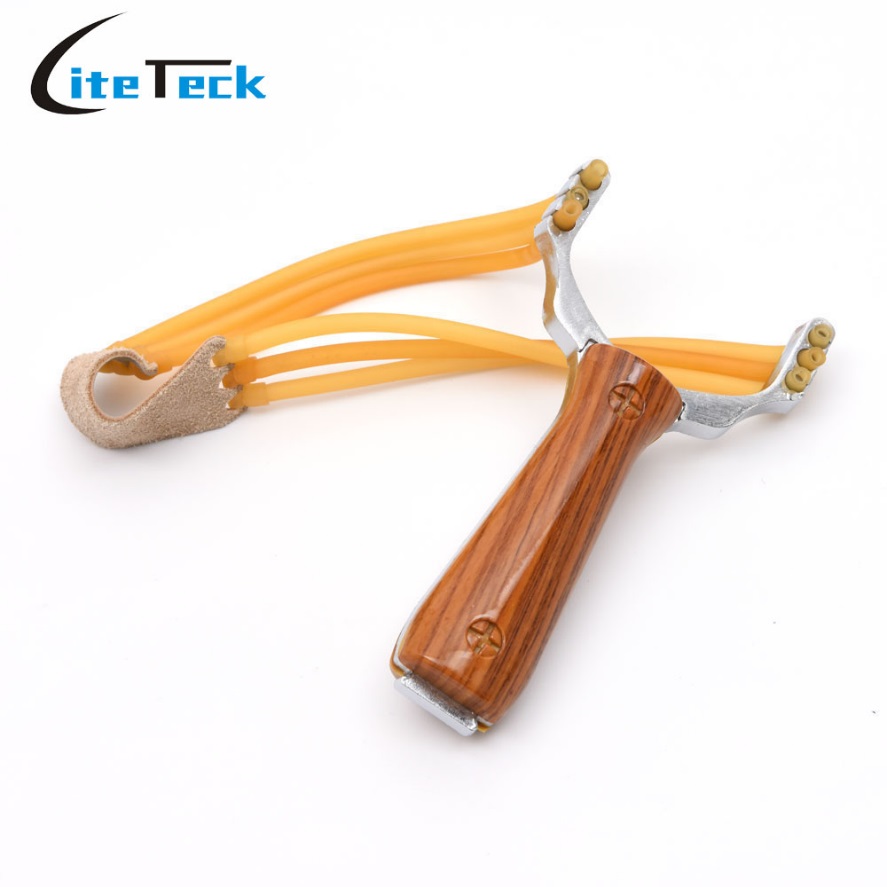 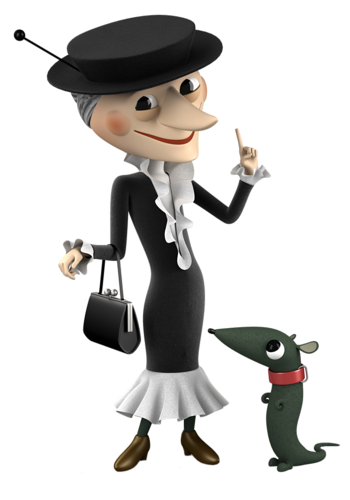 Чтобы буквы написать –Приготовим мы ... (Тетрадь.)
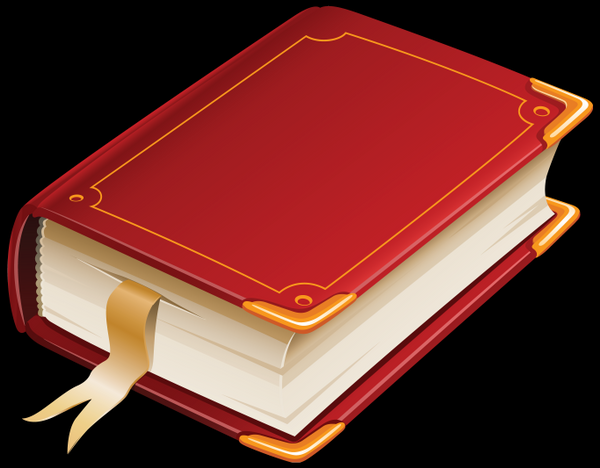 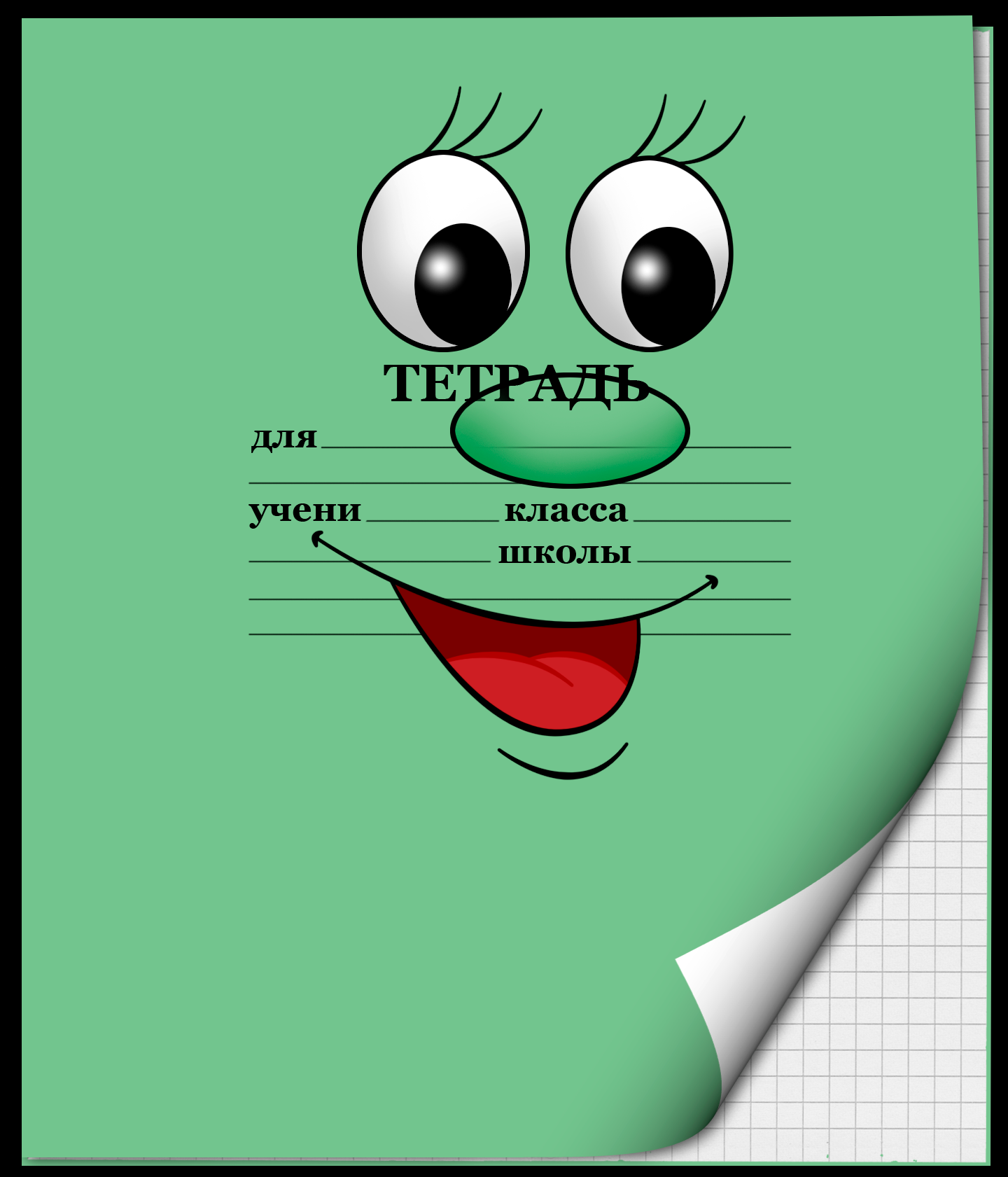 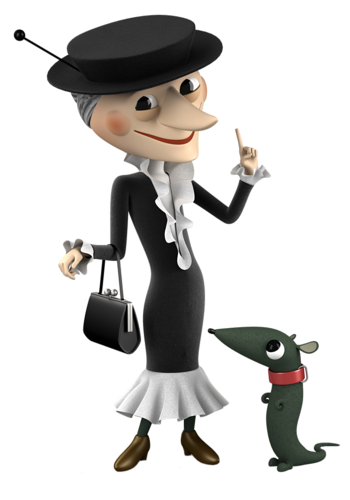 Совсем не белоручкаУченическая... (Ручка.)
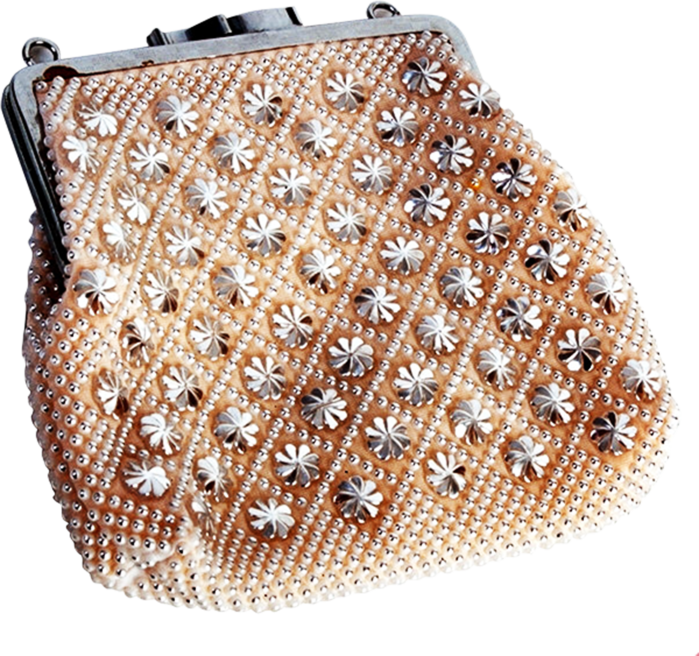 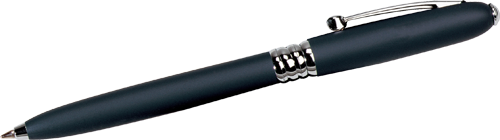 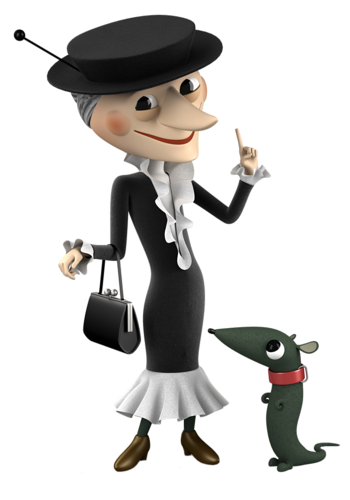 Чтобы были умнымиВзрослые, мальчишки –Читайте большеХорошие ... (Книжки.)
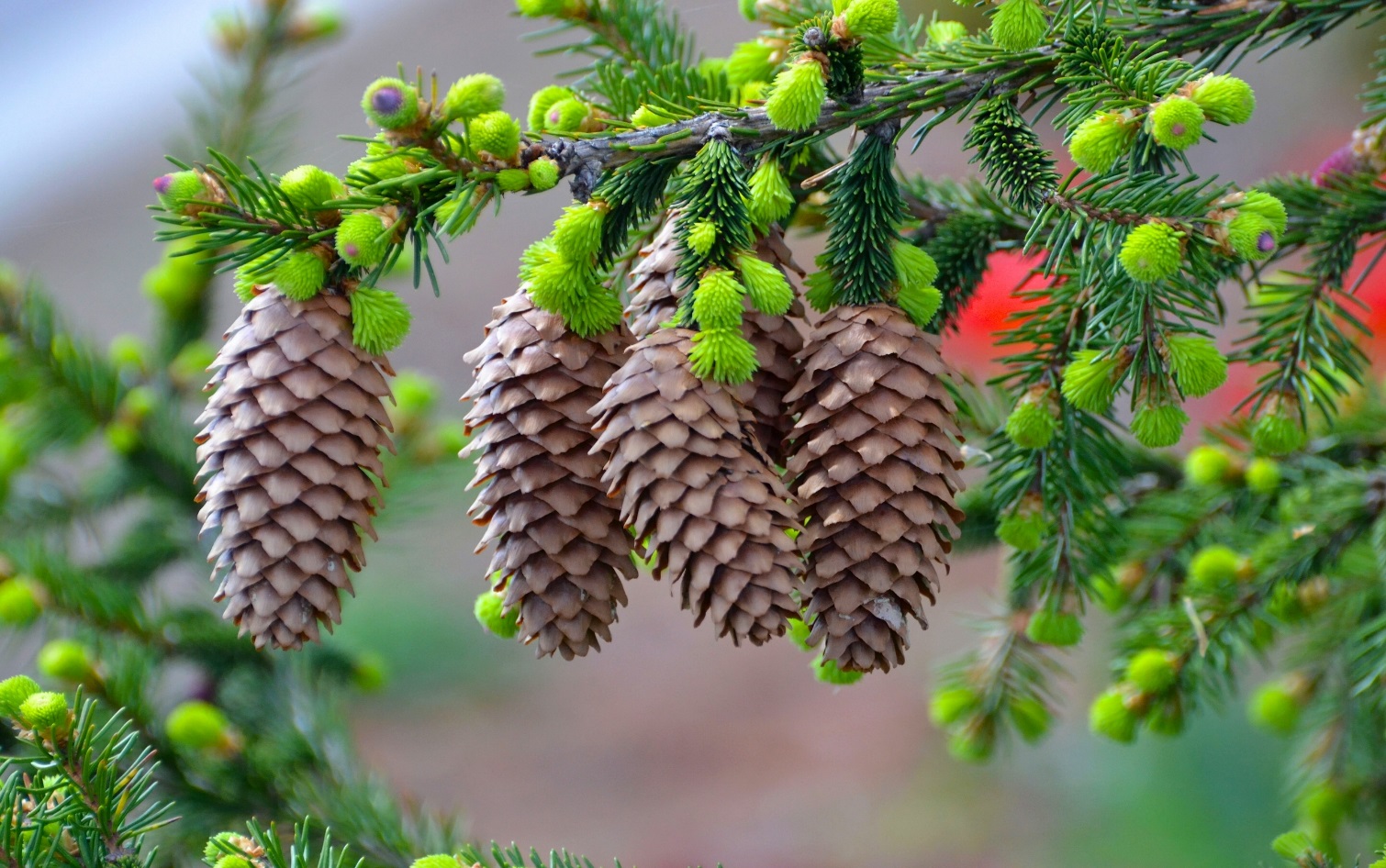 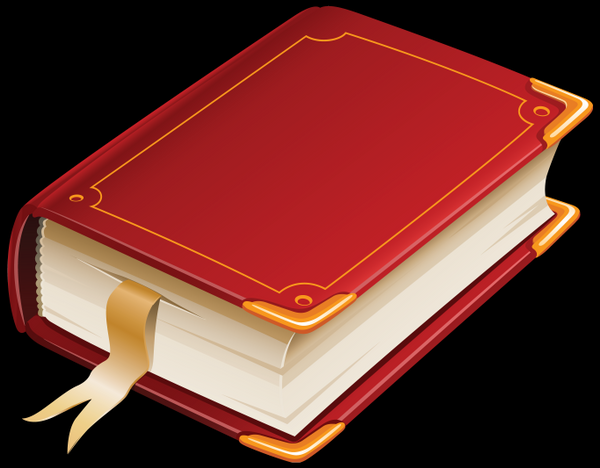 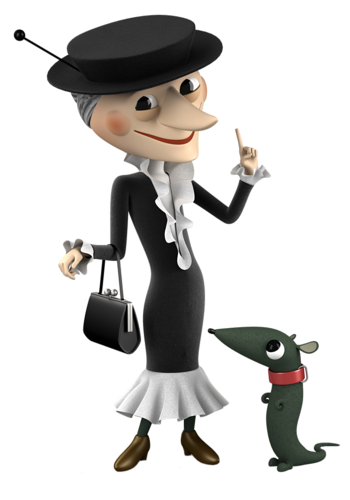 - Тяжело тебе будет с такими знаниями в школе, Шапокляк!- Ничего, справлюсь!- А портфель ты собирать умеешь?- Конечно! А что такое портфель?
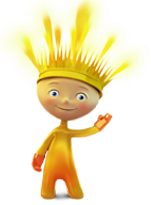 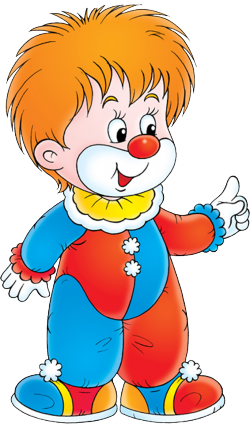 Портфель – это ученическая сумка.
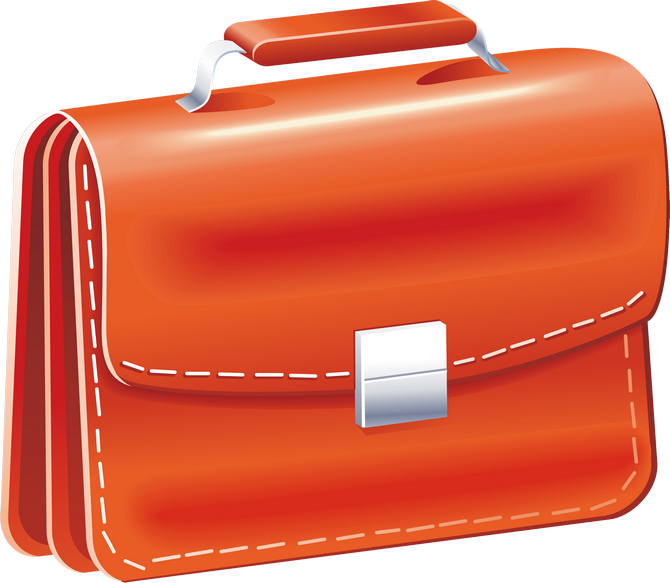 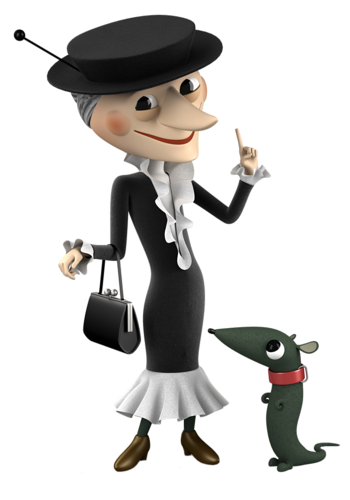 - Сумку я умею собирать!- Да, уж мы сегодня видели, что лежит в твоей сумочки. Вот лучше посмотри, как наши детки собираются на учёбу.
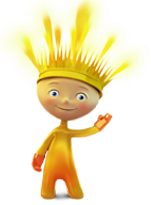 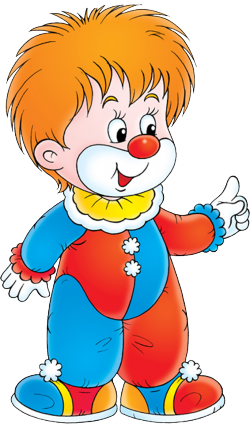 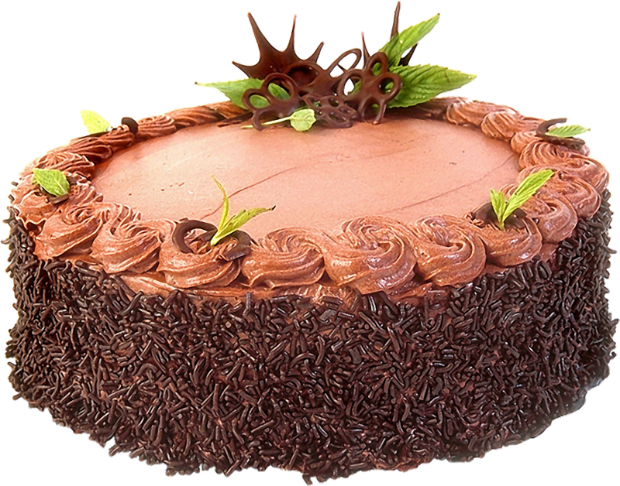 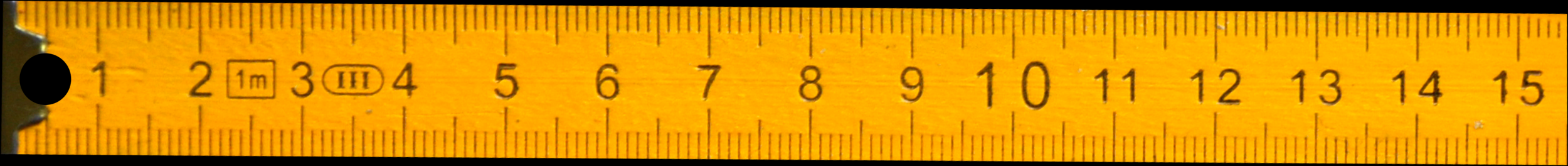 Игра «Собери портфель»
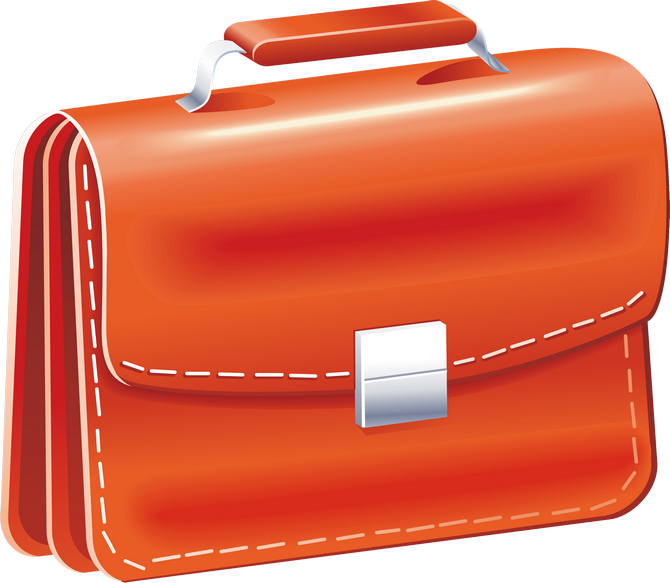 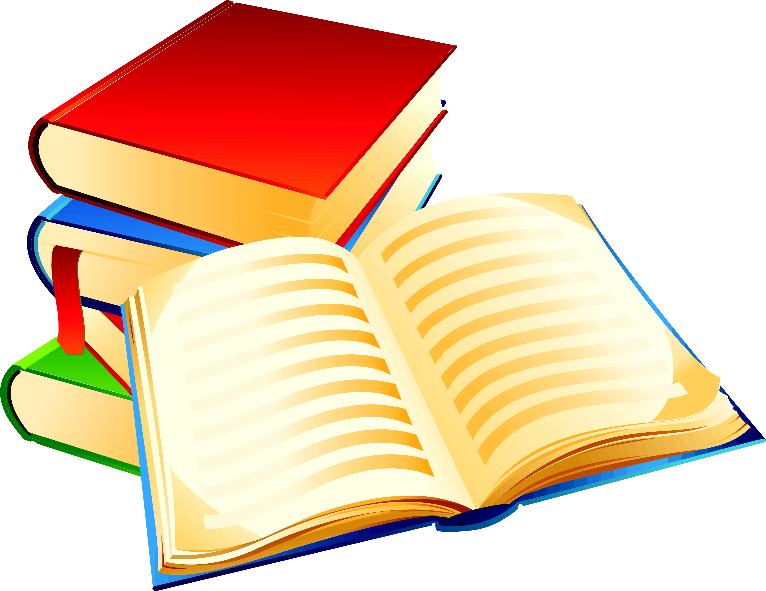 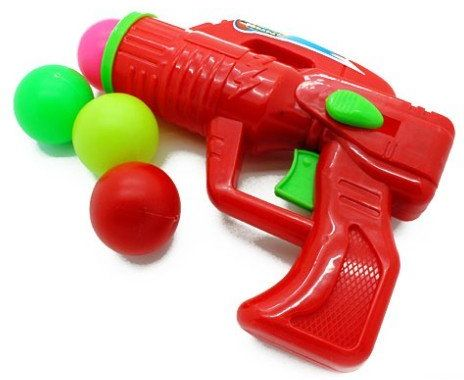 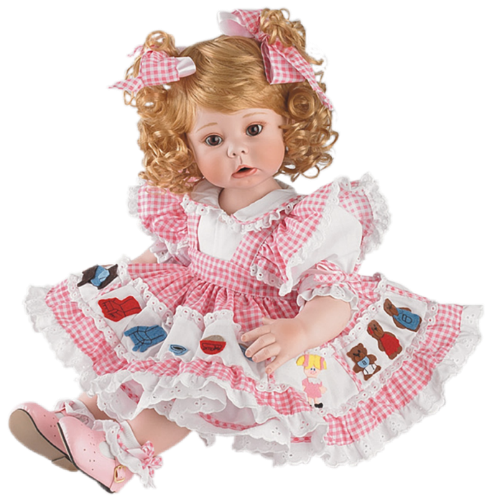 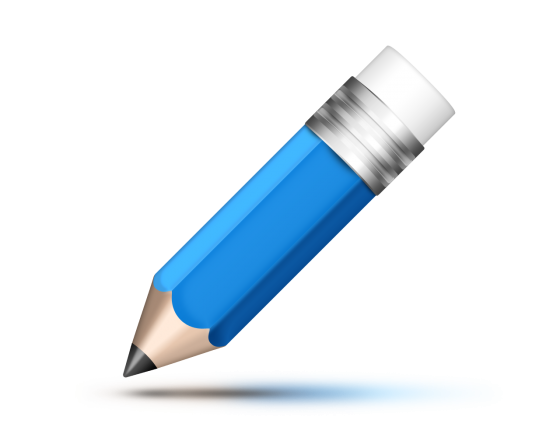 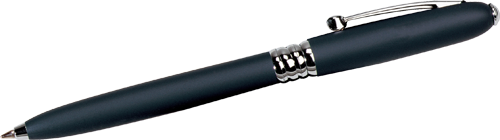 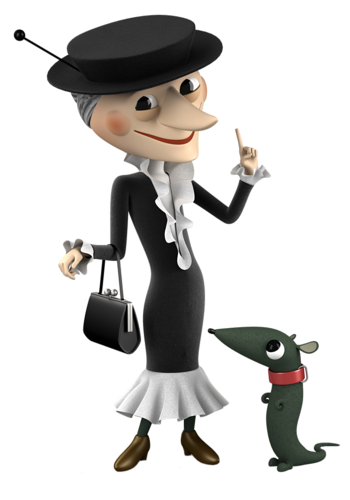 - Ну, молодцы! Здорово портфель собрали!- Раз ребята тебе понравились, может быть отдашь им колокольчик?- Вот ещё! Подумаешь, в собиру школяетесь. Это у меня заплетык языкается! А теперь вот чеса заголовалась!
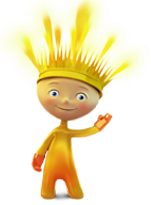 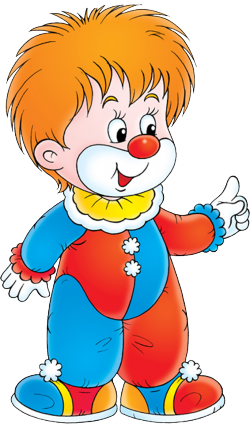 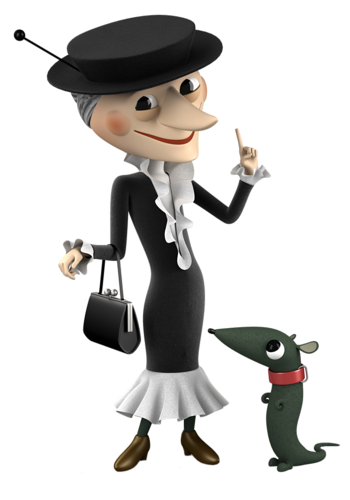 - Что ты сказала, Шапокляк?- Можно подумать вы никогда не путаете звуки!- Наши дети говорят чётко, правильно, красиво поют.
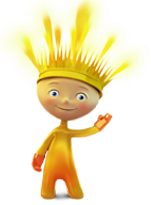 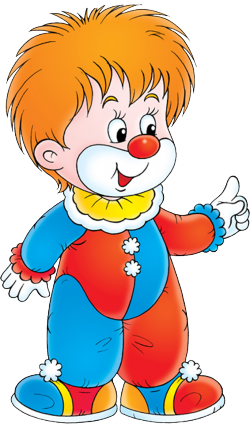 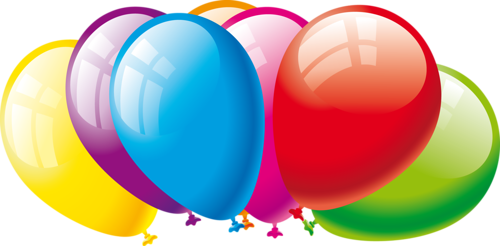 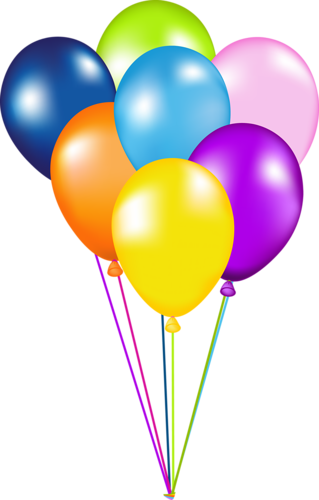 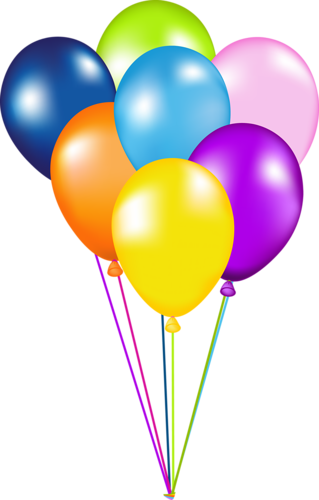 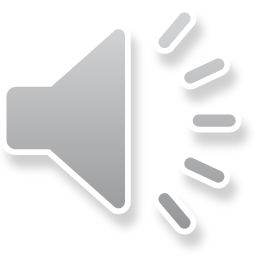 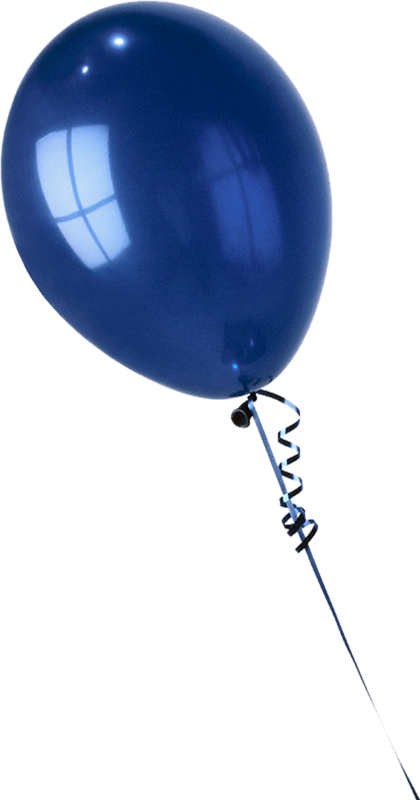 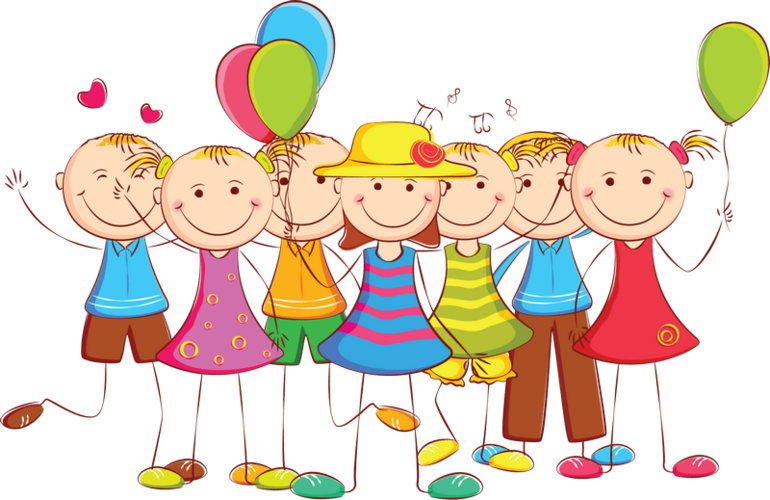 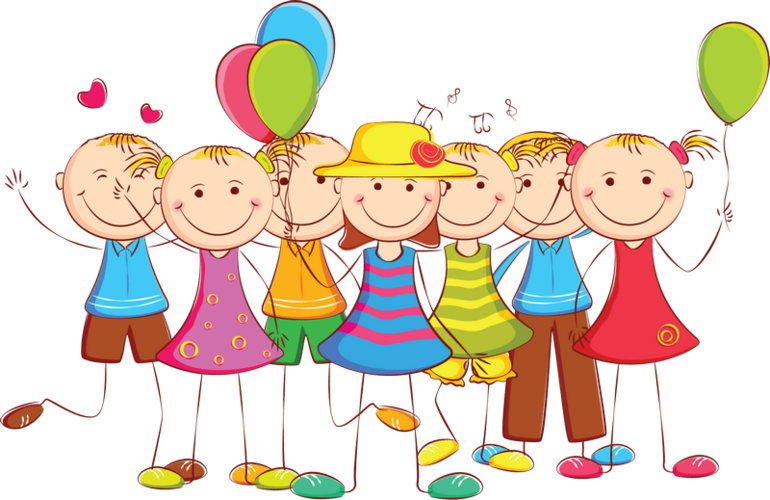 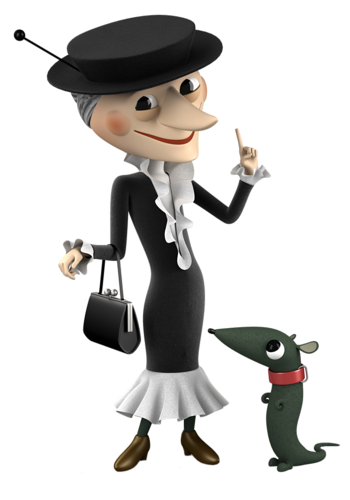 - Замечательно спели детки! Даже не могу остановиться, так бы и аплодировала и аплодировала, до самого вечера.- Ты нам зубы не заговаривай, Шапокляк, а колокольчик возвращай!
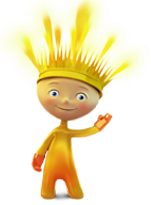 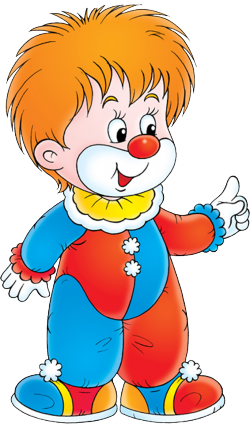 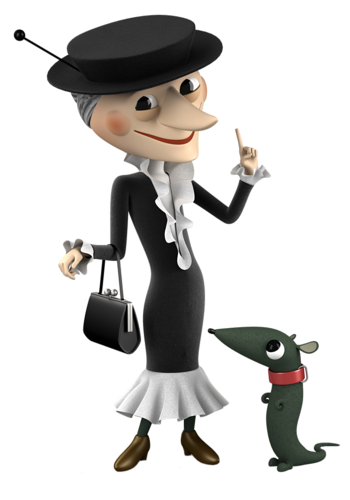 - Не отдам!- Тогда нам придётся силой забрать колокольчик!- Насмешили! У меня вон сколько силы! Так что я вас быстро всех победю! Побежу! Побеждю!
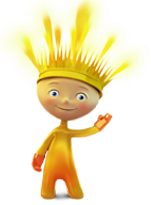 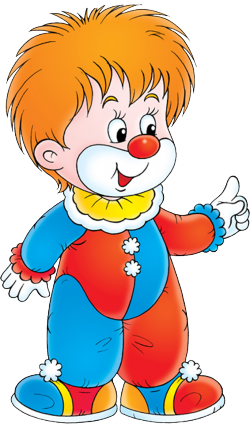 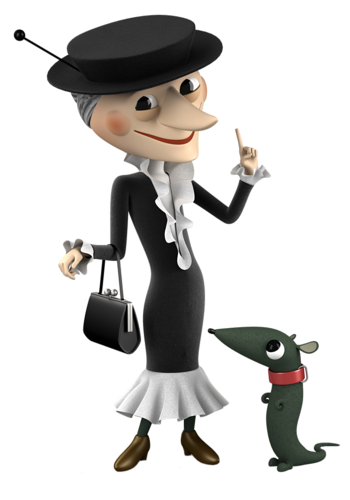 - Да, правильно в народе говорят, сила есть, уме не надо!- Нечего обзываться, давайте уже драться!- Мы не будем драться, а будем соревноваться! А ребята нам в этом помогут. Правда, ребята?
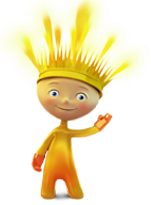 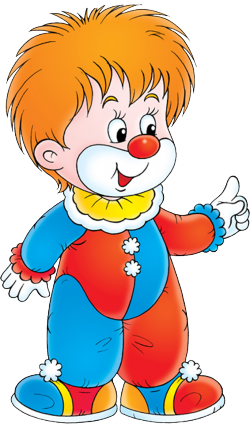 Эстафета "Принеси пятерку домой"
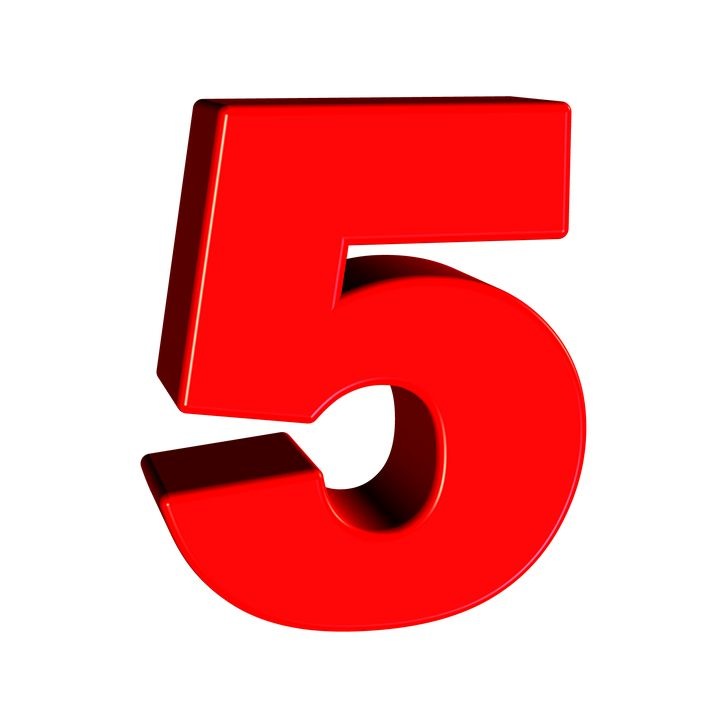 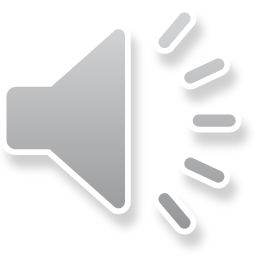 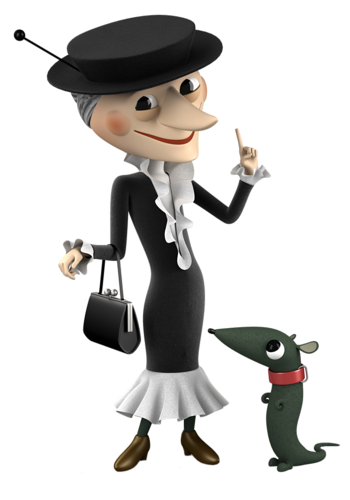 - Ух устала! Загоняли! Сил совсем не осталось!- Сильные наши детки?- Ловкие?- Это да!
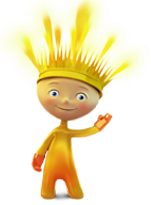 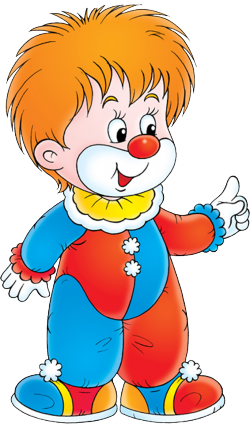 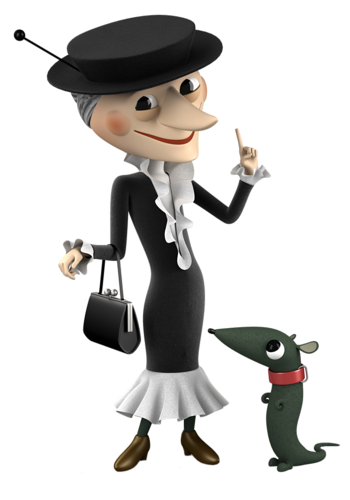 - И умные! Потому что они много лет занимались в Школе раннего развития «Лучик» у наших талантливых педагогов.- Правда? Докажите!
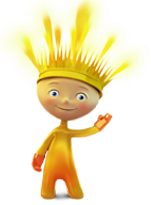 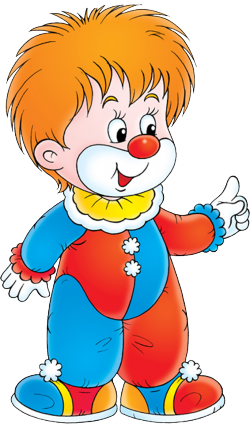 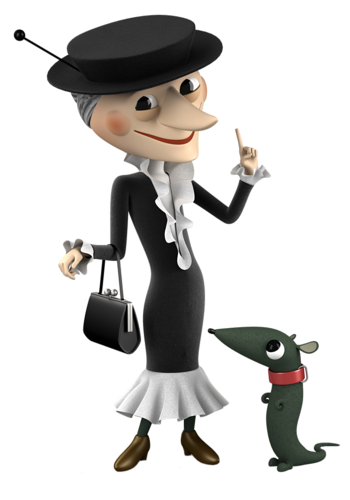 В каком месяце дети идут в школу?
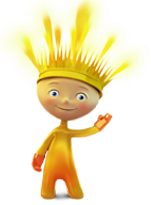 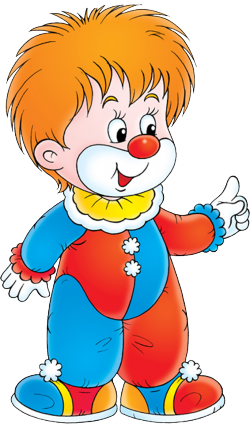 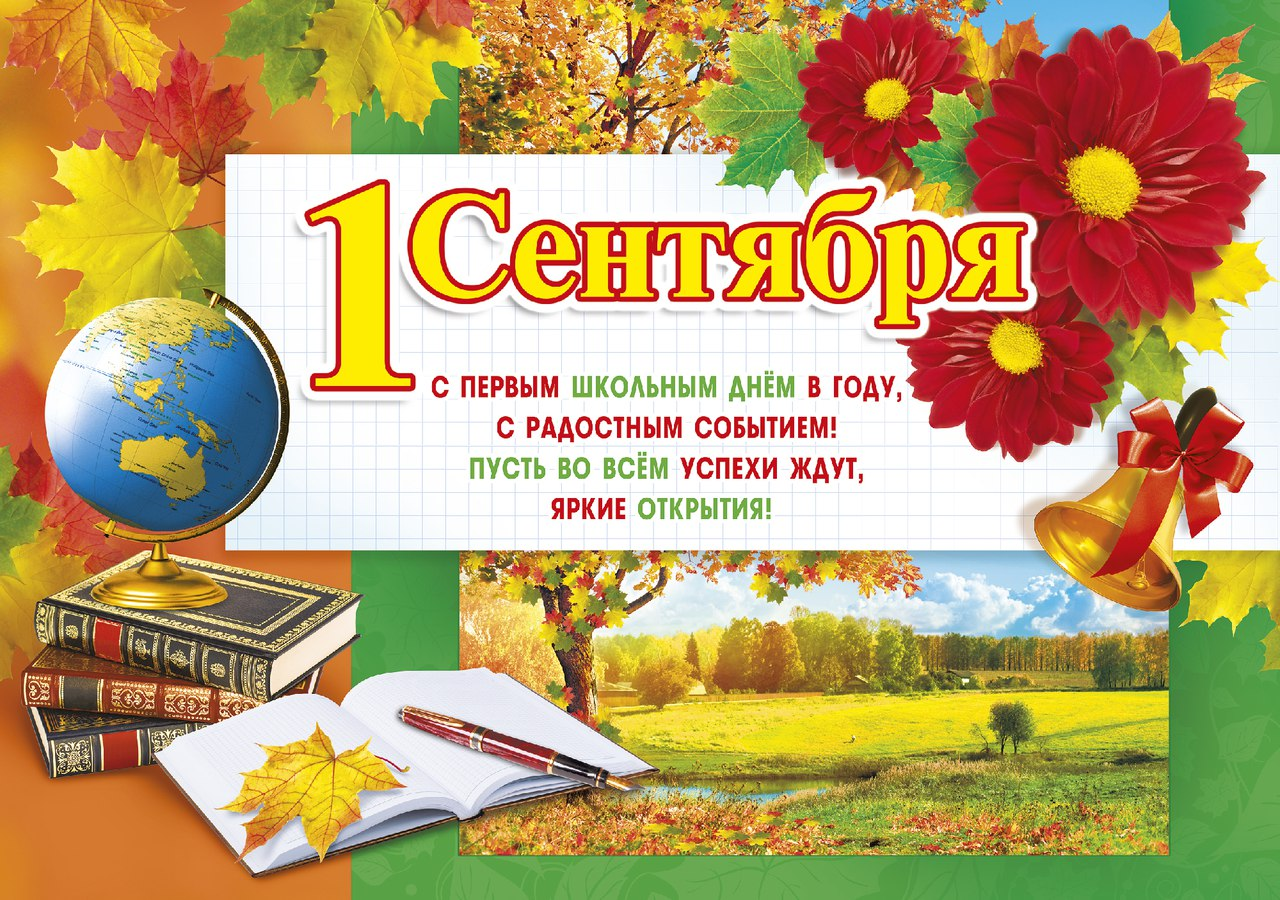 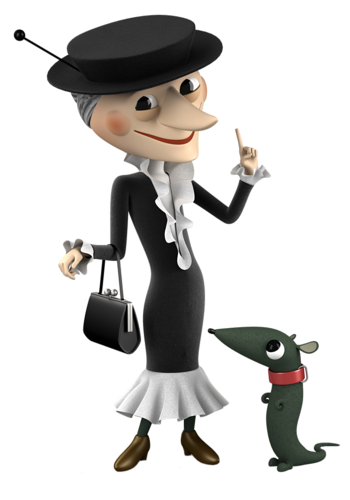 Третий день недели?
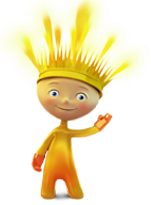 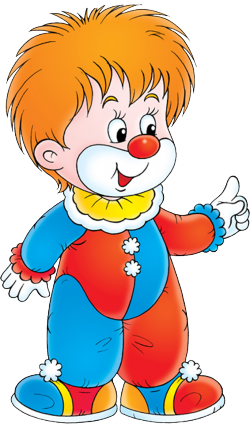 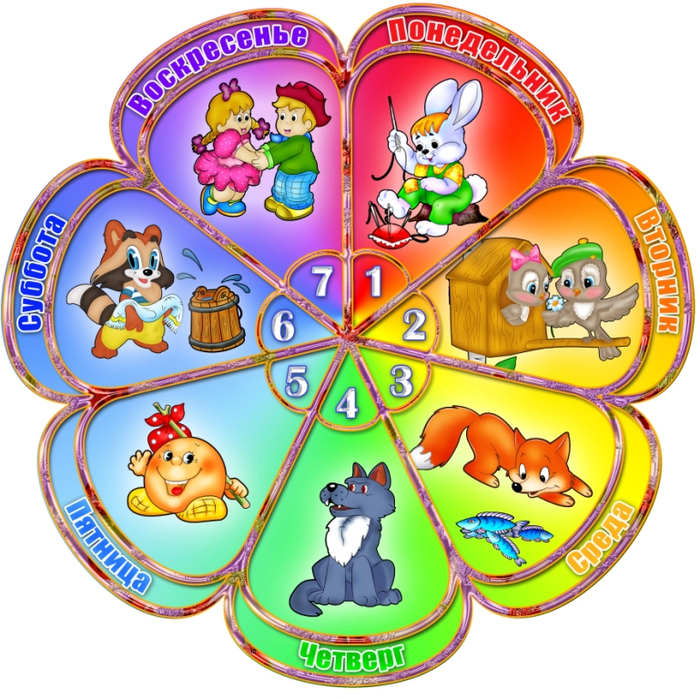 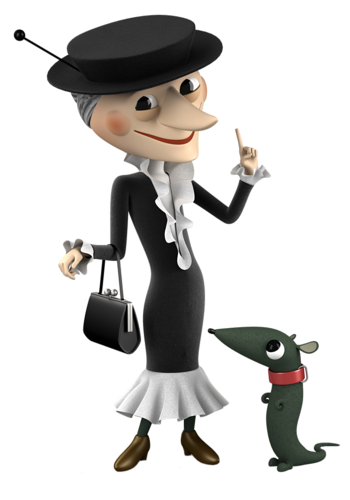 Перерыв между уроками?
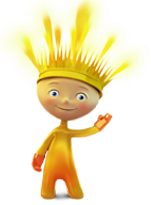 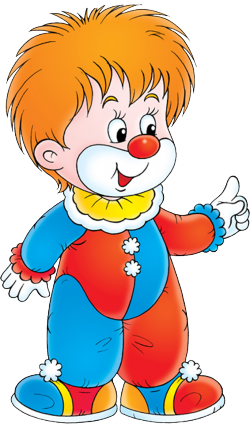 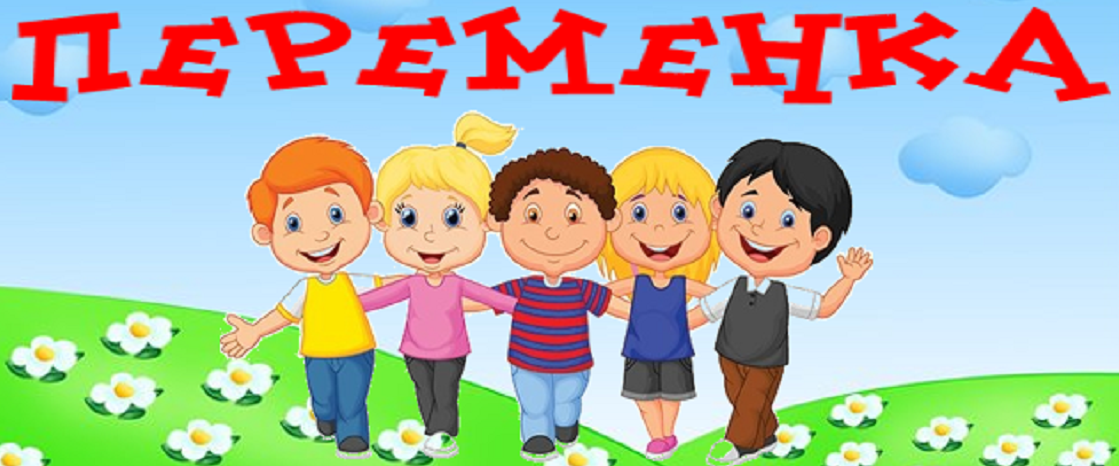 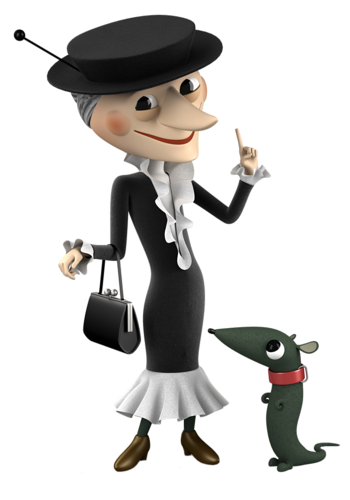 Что больше 10 или 15?
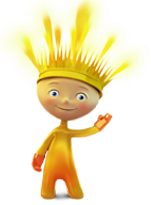 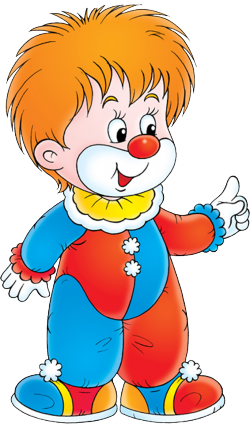 15        10
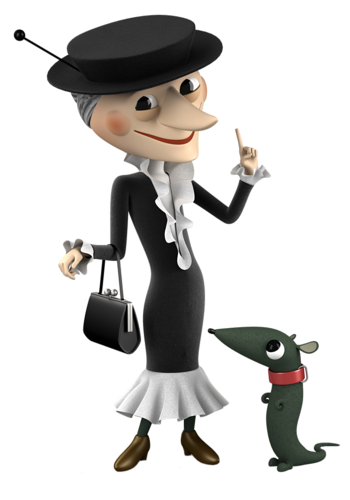 Школьная сумка?
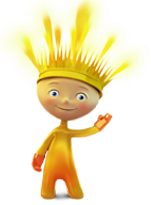 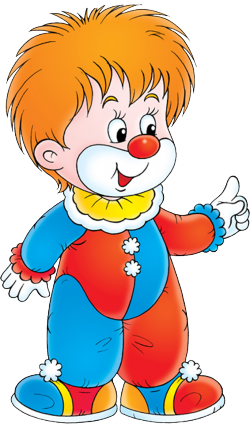 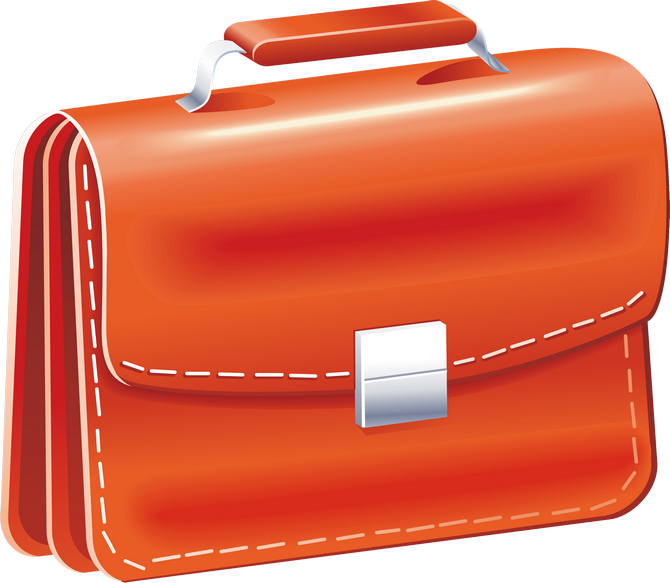 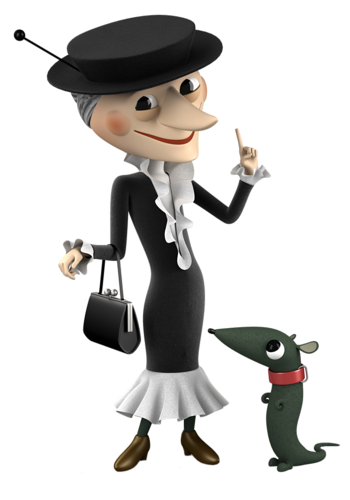 Сколько времён года?
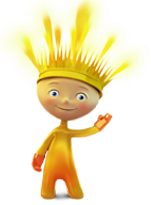 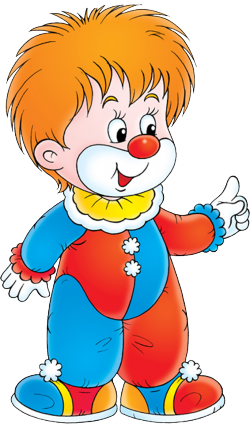 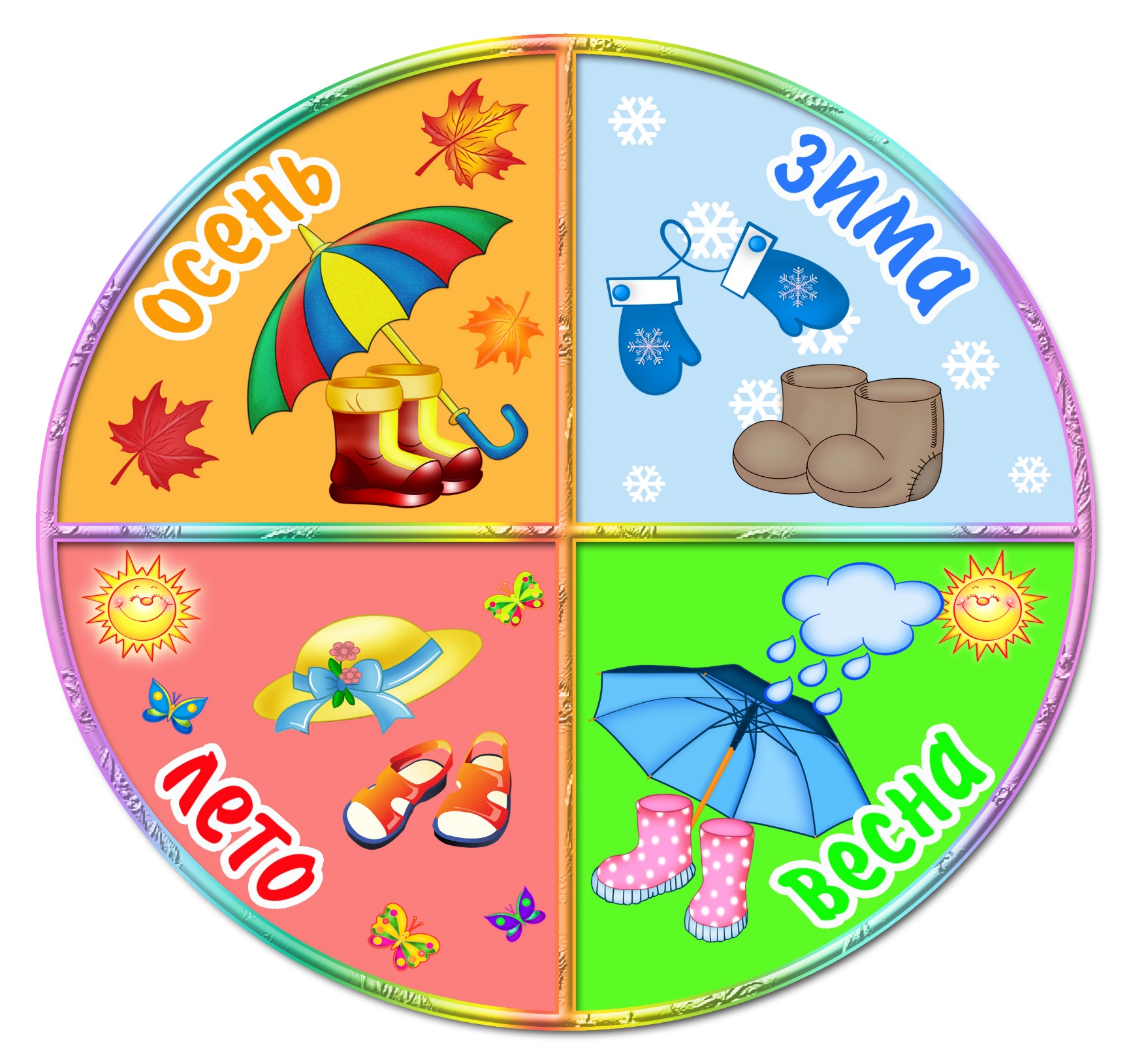 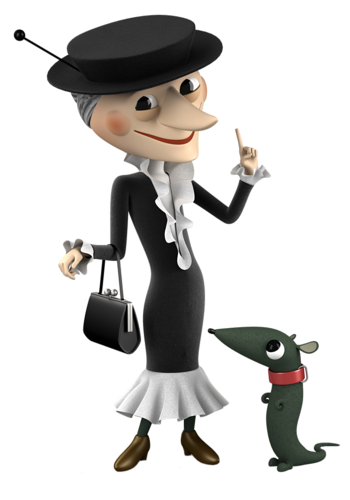 Тетрадь для записи домашнего задания?
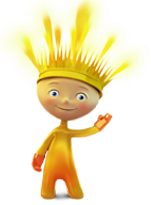 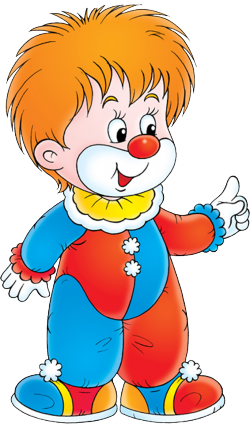 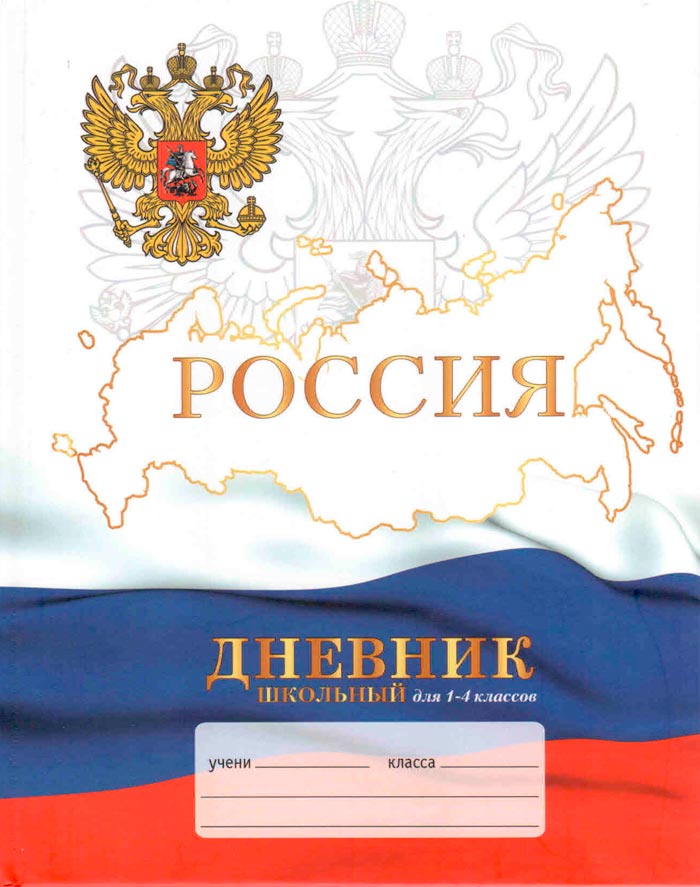 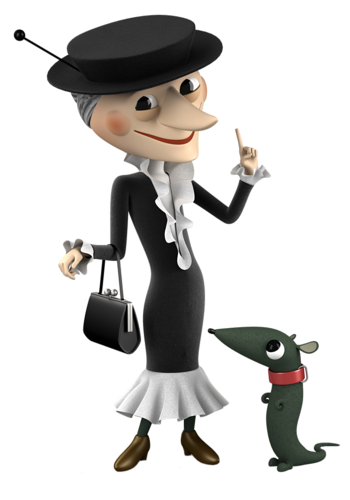 Домик для птиц, сделанный своими руками?
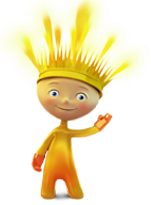 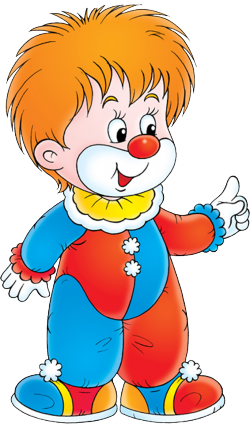 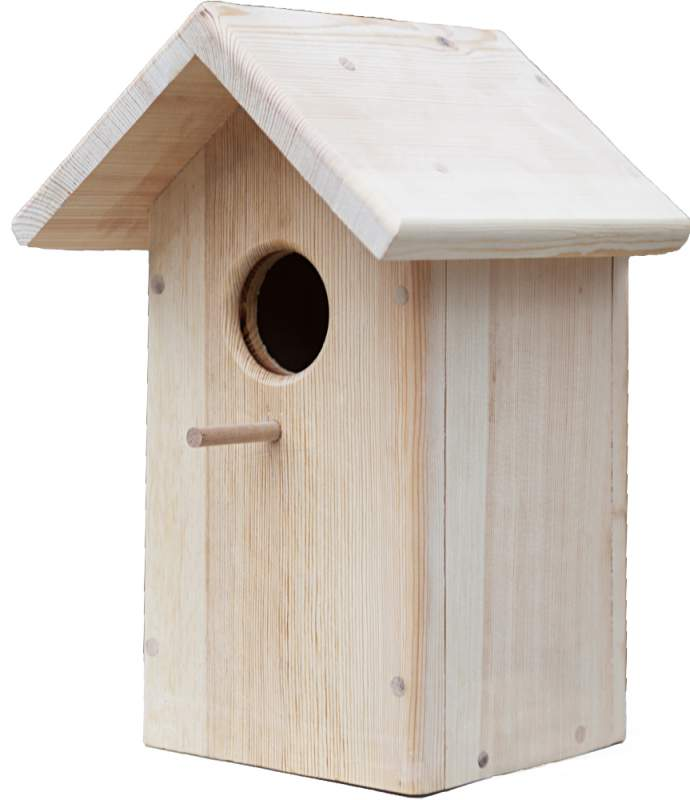 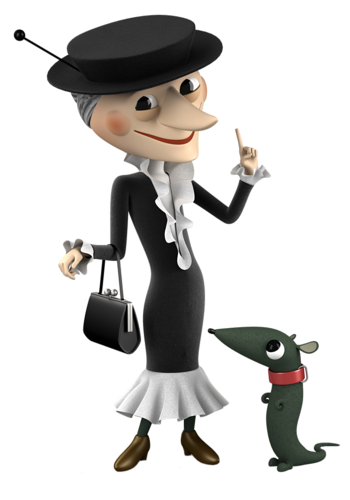 Геометрическая фигура без углов?
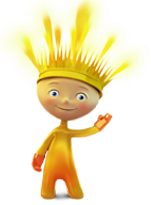 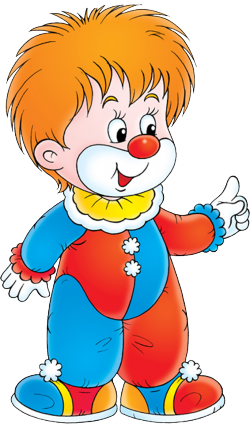 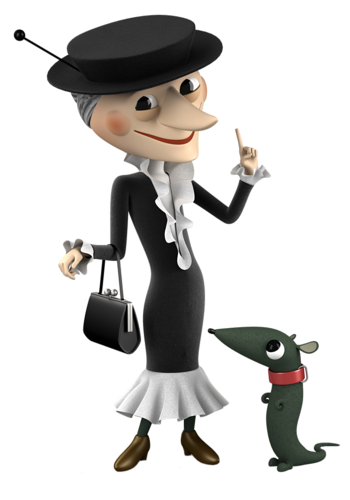 Знак сложения?
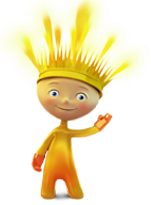 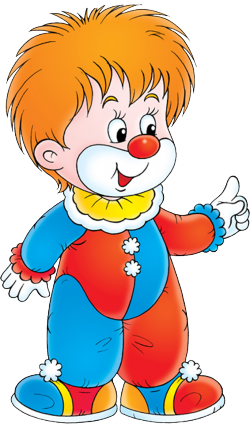 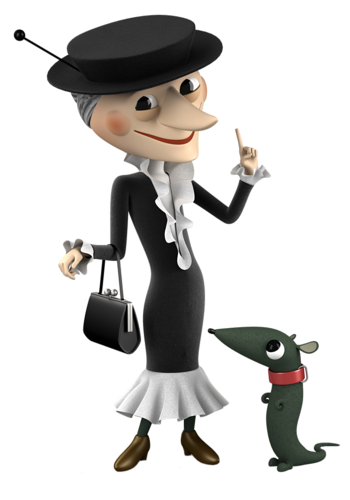 - Всё! Верю! Умные! Но, не грациозные! Танцевать они не умеют!- Шапокляк, ты не права! Наши дети разучили замечательный танец – вальс!
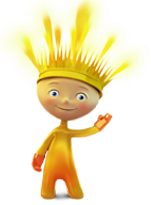 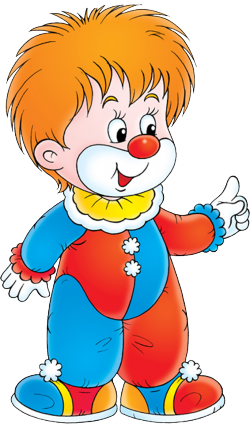 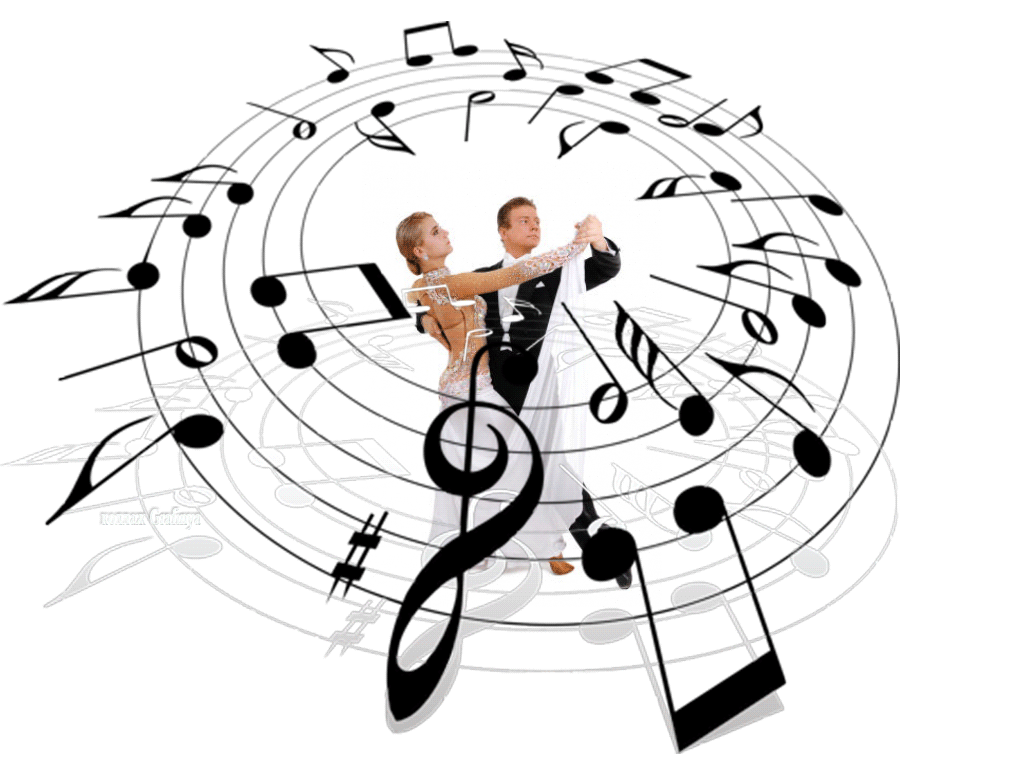 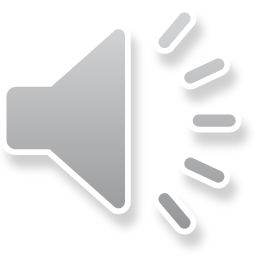 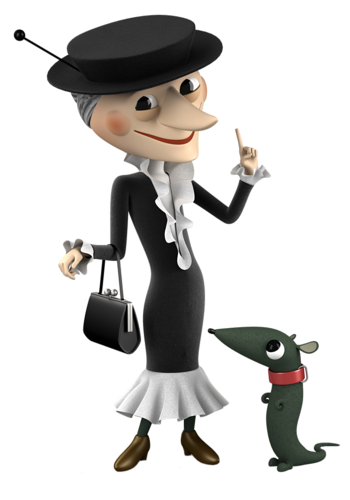 - Всё, не могу больше! Не могу я держать у себя колокольчик! Вручаю его вам, ребята! Вы молодцы! Только с одним условием! Возьмите меня в Школу раннего развития «Лучик»! Я хочу быть такой же умненькой и разумненькой!
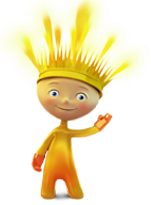 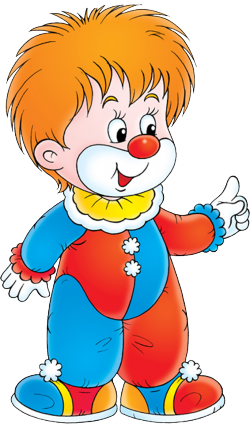 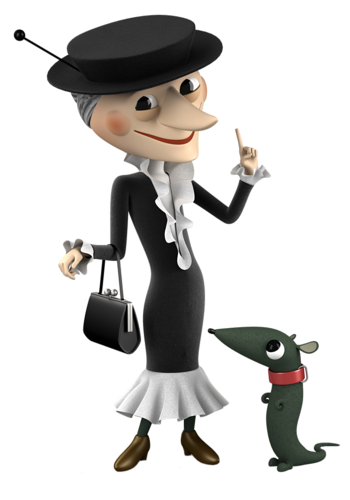 - Конечно приходи! Мы рады тебе помочь, Шапокляк! Только приходи в сентябре, Шапокляк, так как учебный год уже закончился!
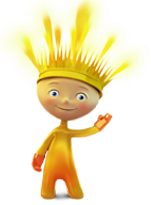 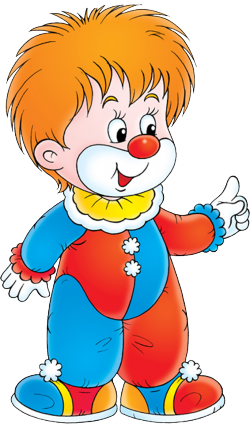 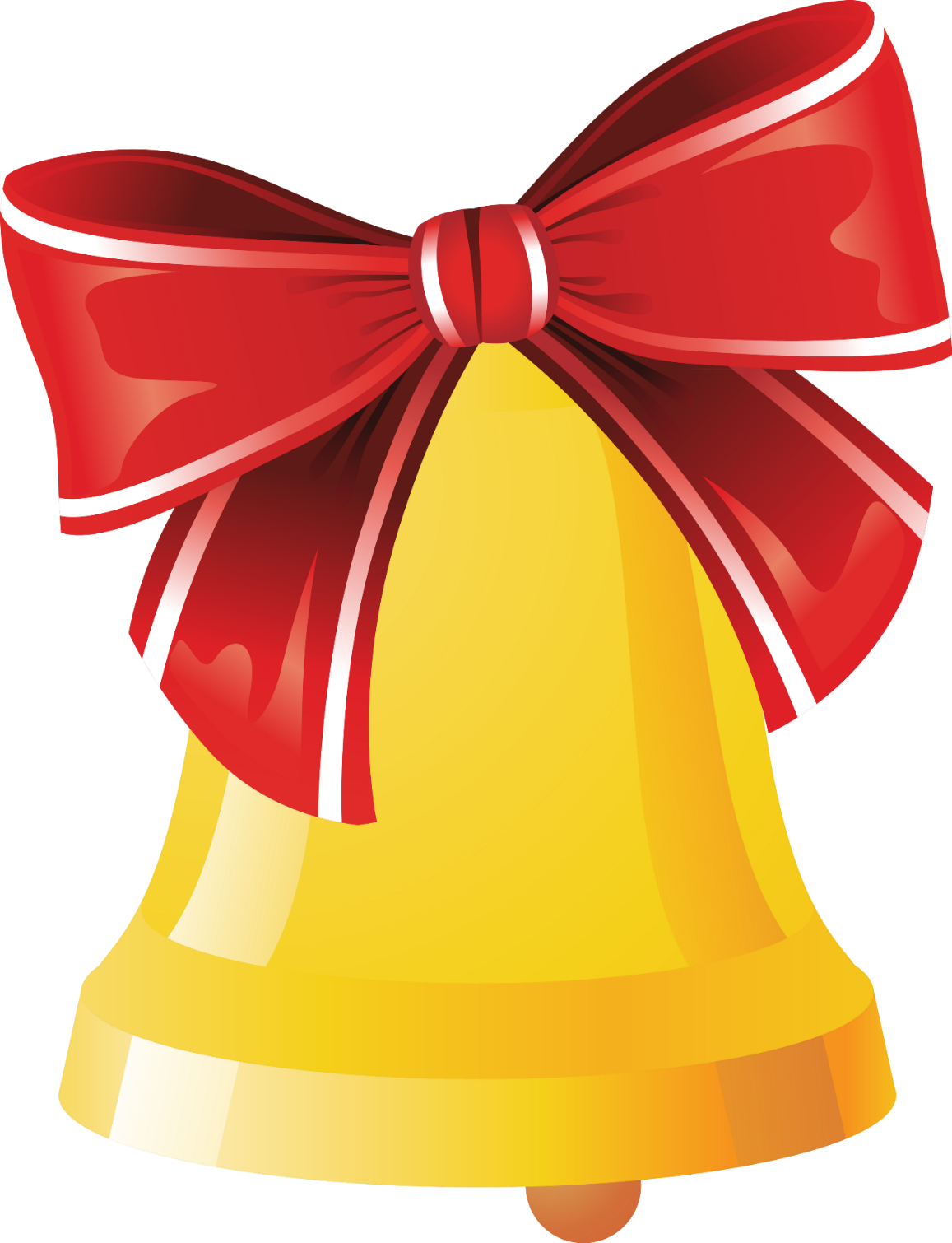 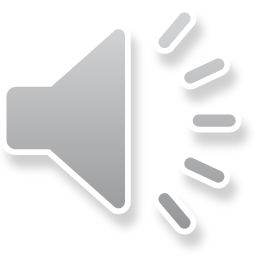